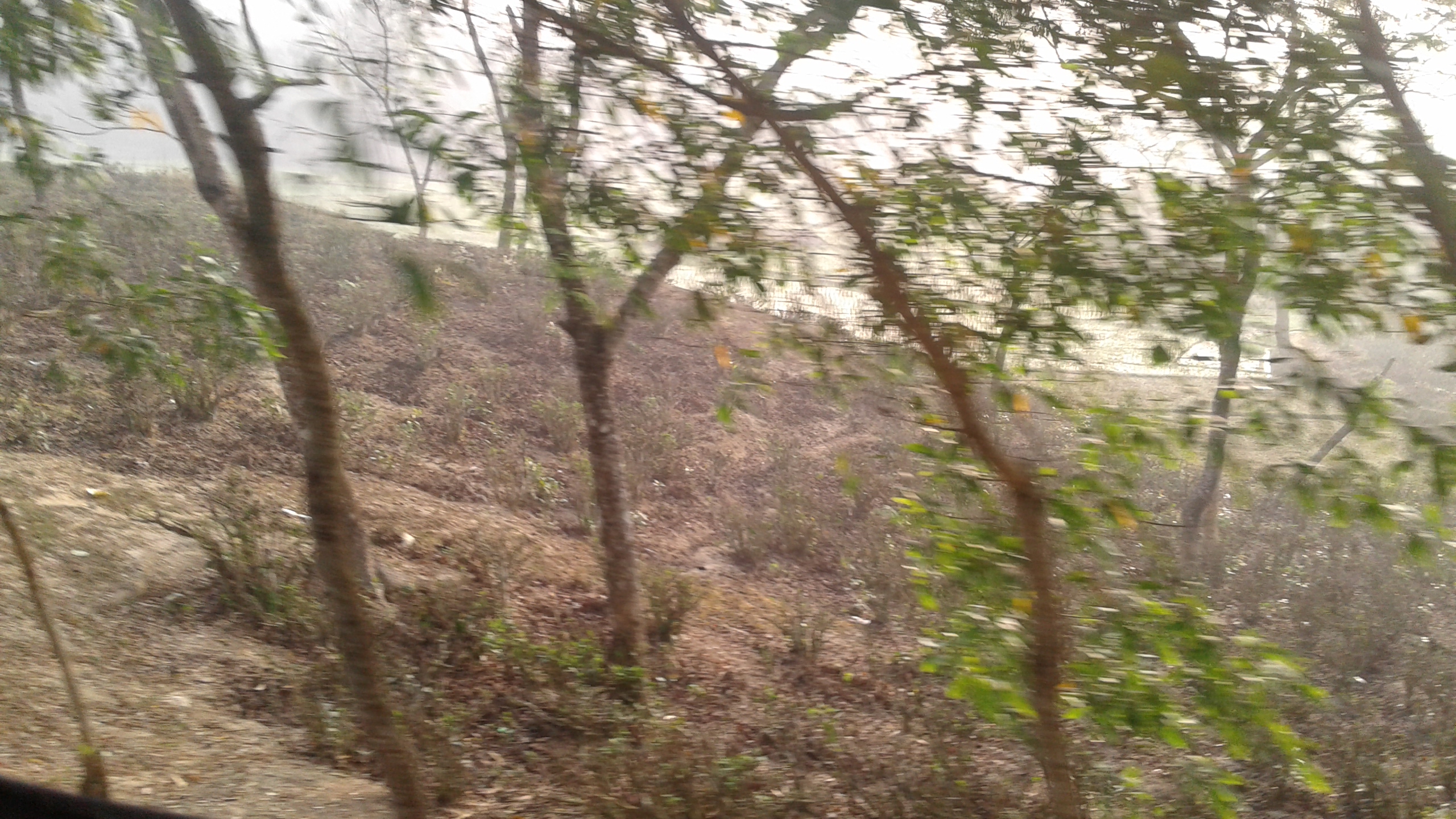 শুভেচ্ছা
পরিচিতি
তাহমিনা  পারভীন 
সহকারী শিক্ষিকা 
ভারারুল হারান মামুদ ইসলামিয়া দাখিল  মাদ্রাসা, গাজীপুর।
শ্রেনিঃ নবম
বিষয়ঃ বাংলা প্রথম পত্র
অধ্যায়ঃ গদ্য
সময়ঃ৪০মিনিট
তারিখঃ ২৮/০২/২০২০ইং
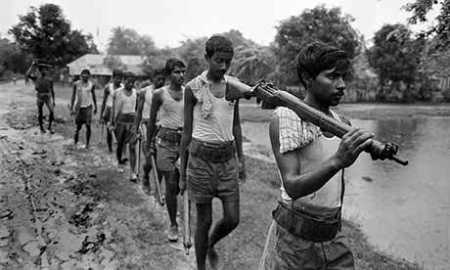 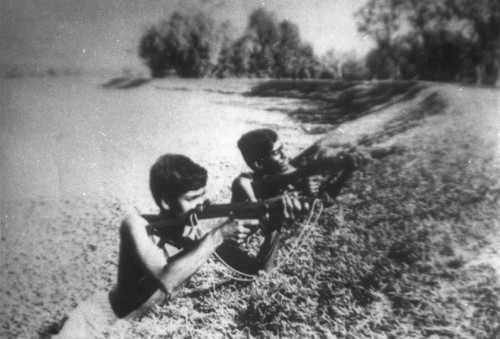 শিরোনাম
একাত্তরের দিনগুলি
জাহানারা  ইমাম
শিখনফল
>জাহানারা  ইমাম এর  পরিচয়  বলতে পারবে।
>প্রবন্ধটি  আদর্শ রুপে পাঠ করে  কিছু         শব্দের  অর্থ  বলতে পারবে।
>মহান মুক্তিযুদ্ধে সর্বস্তরের মানুষের        অংশগ্রহণ সম্পর্কে  বলতে  পারবে।
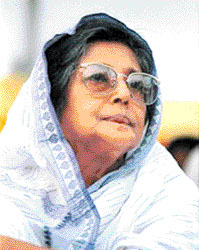 জাহানারা ইমাম
পরিচিতি ১৯২৩ সালে মুর্শিদাবাদের সুন্দরপুর গ্রামে    জন্ম। গজকচ্ছপ,সাতটি তারার ঝিকিমিকি  হল অন্যান্য গ্রন্থ।
ঘাতক,দালাল,রাজাকার,আলবদরদের শাস্তির  দাবিতে তিনি সংগ্রাম করেছেন। ১৯৯৪ সালে  তিনি পরলোকগমন করেন।
একক  কাজ
প্রশ্নঃ জাহানারা  ইমামের  উপাধি  কি ছিল ?

প্রশ্নঃ সাহিত্যকর্মে অবদানের জন্য তিনি কি পুরস্কার লাভ করেন ?
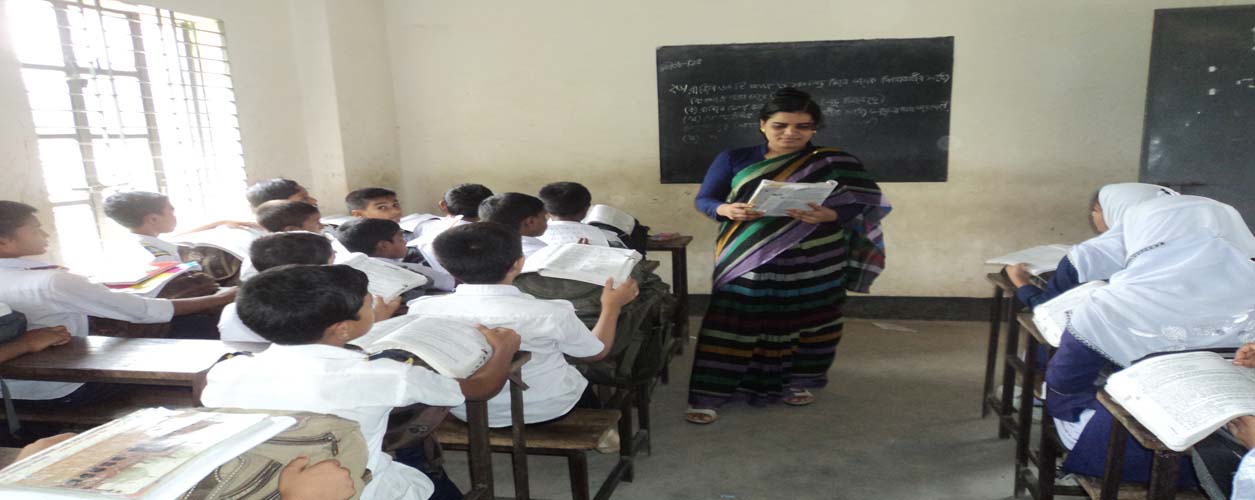 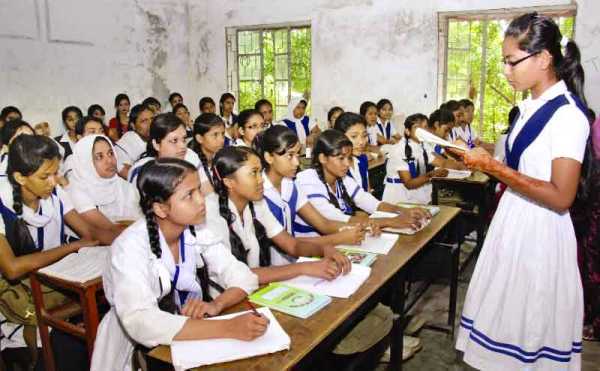 আদর্শ পাঠ
সরব পাঠ
জোড়ায় কাজ
বেয়নেট= 
 খুরপি=
 আলটিমেটাম=
 বিরান=
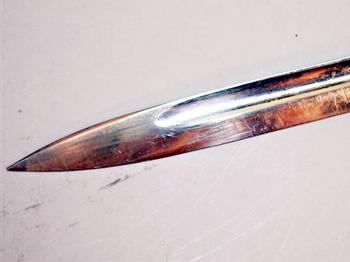 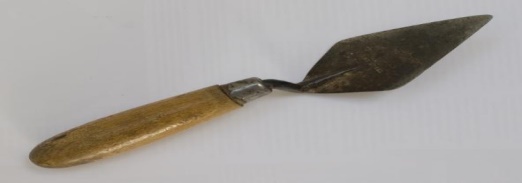 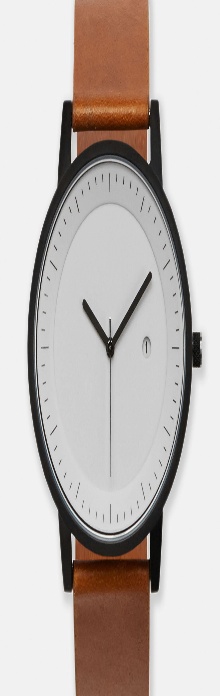 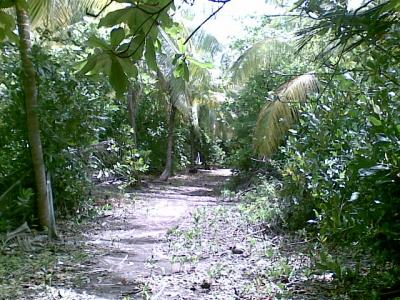 শব্দগুলোর সঠিক উত্তরঃ
বেয়নেট=বন্দুকের অগ্রভাগে লাগানো এক প্রকার বিষাক্ত ও ধরাল ছোরা।

 খুরপি= মাটি খোঁড়ার জন্য ব্যবহৃত ছোট খন্তা

আলটিমেটাম=চুড়ান্ত সময় নির্ধারন ।

বিরান=জনমানবহীন।
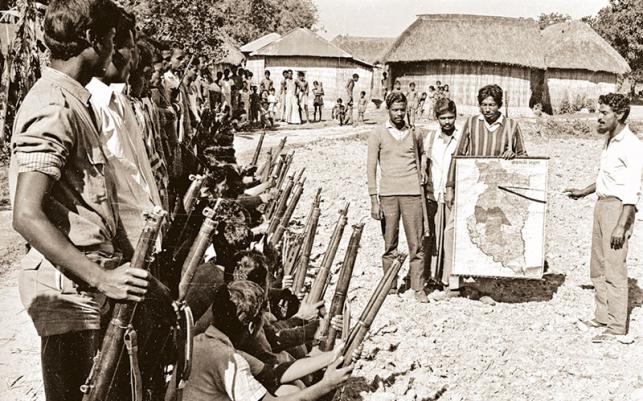 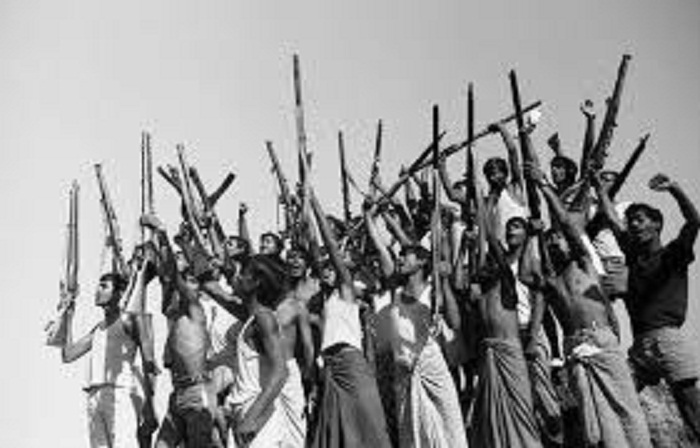 মুক্তিযুদ্ধে সর্বস্তরের মানুষের অংশগ্রহণ
দলীয় কাজ
প্রশ্নঃমুক্তিযুদ্ধে কোন কোন পেশার           মানুষ অংশগ্রহণ করেছিল তা লিখ।
মূল্যায়ন
>বিরান শব্দের অর্থ কী?
>গাজুরিয়া মাইর অর্থ কি?
>মুক্তিযুদ্ধকালীন বাংলাদেশেকে কয়টি সেক্টরে ভাগ করা হয়েছিল?
বাড়ির কাজ
>মহান মুক্তিযুদ্ধে  বাঙালি  জাতির  আত্মত্যাগের   বর্ণনা  কর।  ।
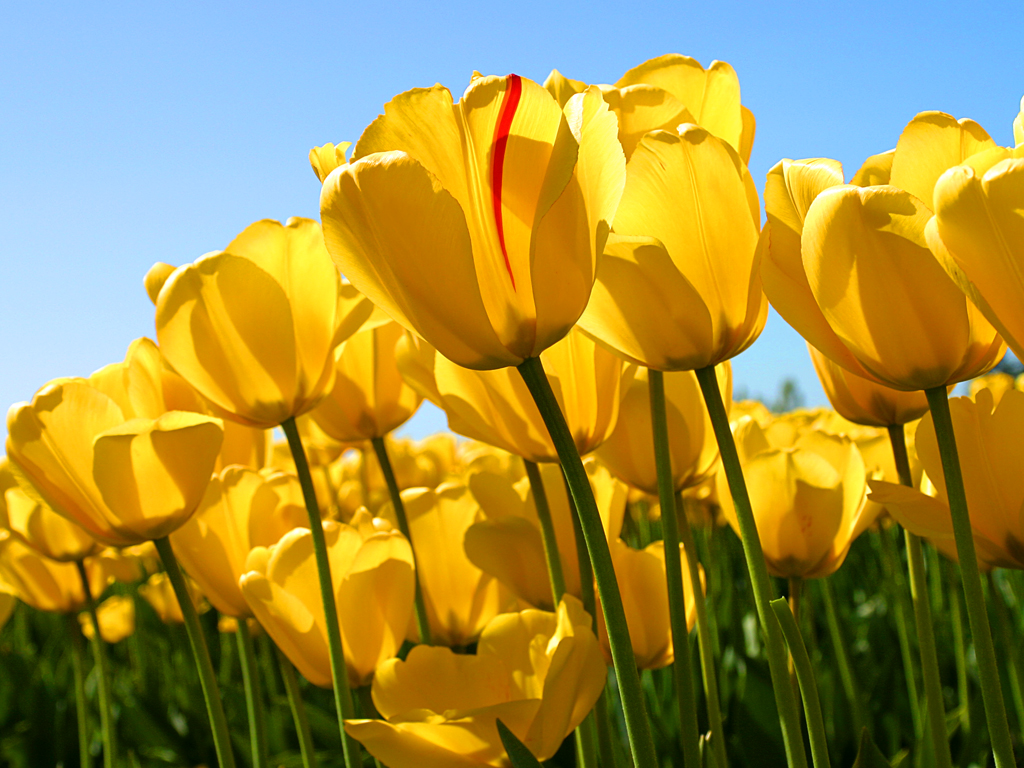 ধন্যবাদ